A paralympic champion
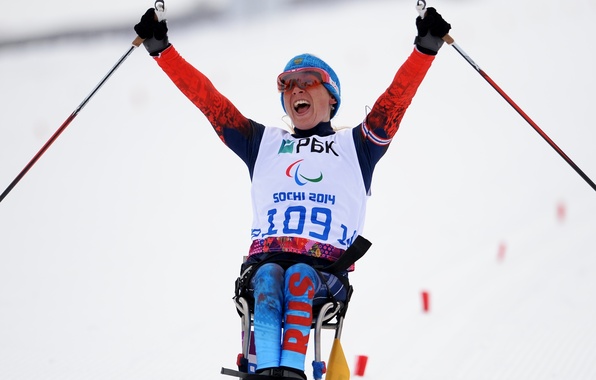 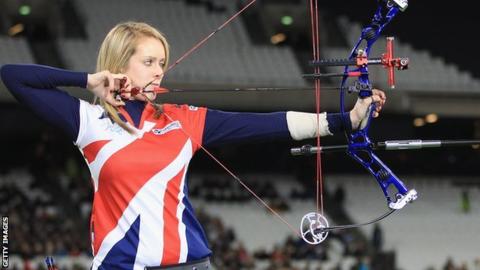 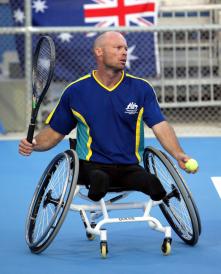 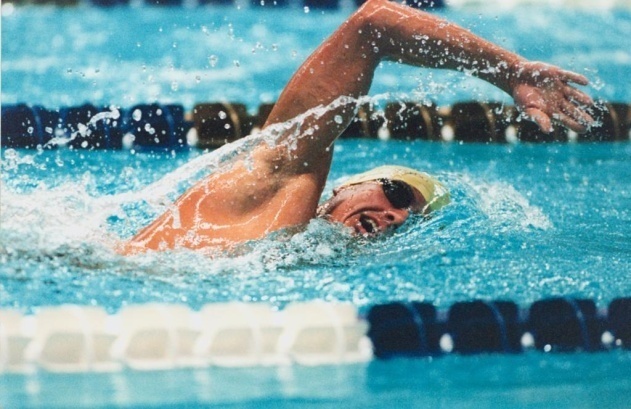 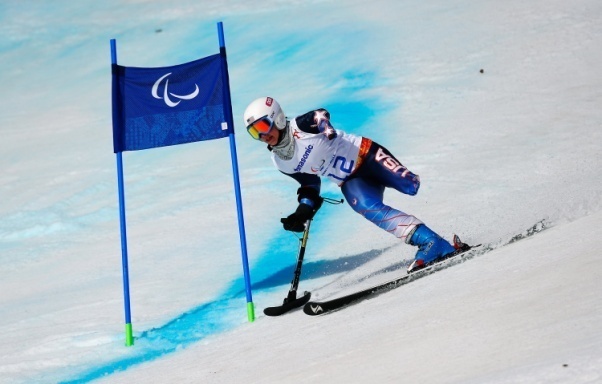 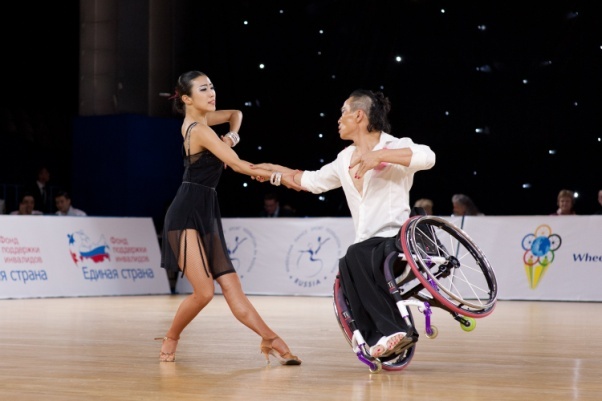 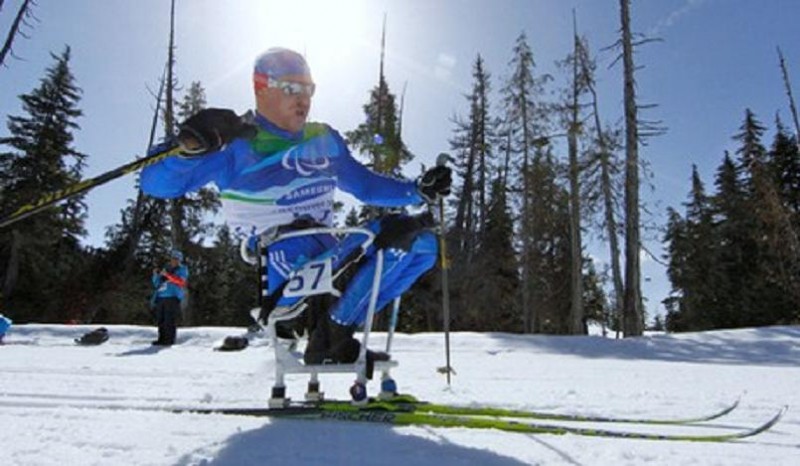 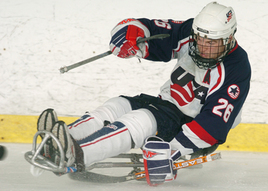 Warm-up: Jumbled words (put the words in order to make sport words):
Staklalbeb                basketball
Frusnig                    _________
Llovyelalb               _________
Idwngrsunfi            __________
Oduj                        __________
Owlbgin                  ___________
Glycinc                    ___________
Iksnig                       ___________
Dabsokatinreg         ___________
Ibanndoorwsg          ___________
Labebsal                   ___________
(Self- assessment
Warm-up: Jumbled words (put the words in order to make sport words):
Staklalbeb                                       basketball
Frusnig                                             surfing
Llovyelalb                                         volleyball
Idwngrsunfi                                     windsurfing
Oduj                                                 judo
Owlbgin                                           bowling
Glycinc                                            cycling
Iksnig                                               skiing 
Dabsokatinreg                                skateboarding
Ibanndoorwsg                                 snowboarding
Labebsal                                          baseball
(Self- assessment)
New words
Medal – төс белгі
Hurt – ауыру (боль)
Get injured – жарақат алу
Brave - батыл
Strong - мықты
Team – команда, топ
Push - соққы
Wheelchair – мүгедектер арбасы
Slowly - ақырын
Quickly - жылдам
Loudly – қатты
Match the pictures with the words
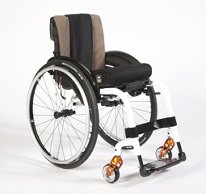 get injured
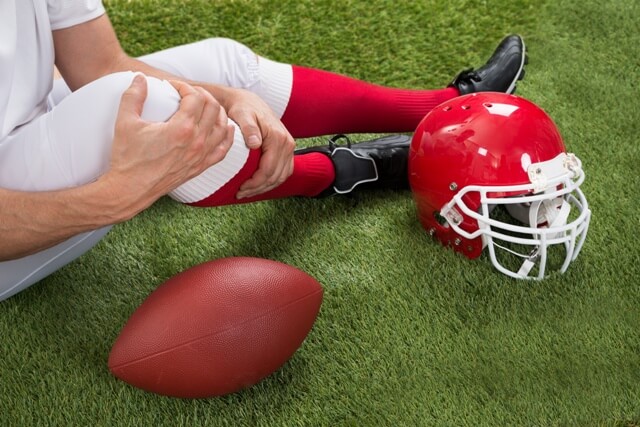 medal
team
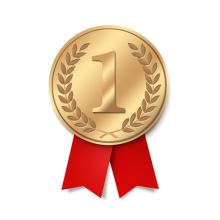 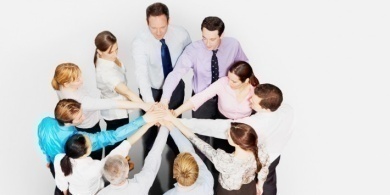 wheelchair
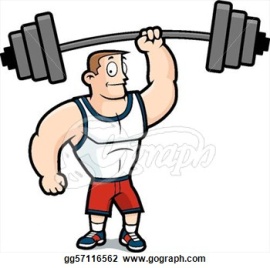 strong
Match the pictures with the words
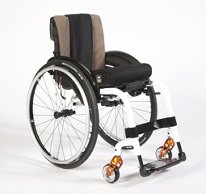 get injured
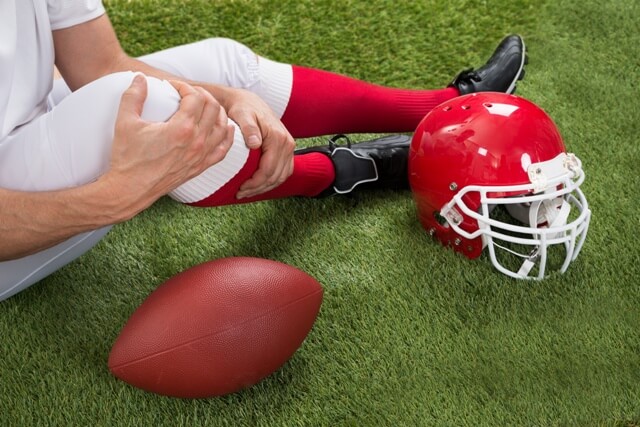 medal
team
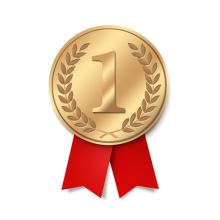 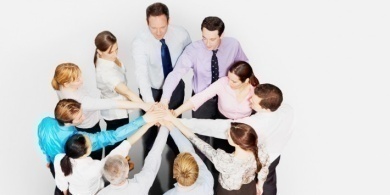 wheelchair
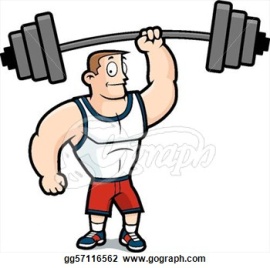 strong
Pre – reading task
Q and A strategy
1.What do you know about the paralympic Games?
2. Who competes in them?
3.Do you know somebody who participate in paralympic games?
Video
Read the text “A paralympic champion”
True or false. Correct  the false sentences.
1. Tatyana has got strong arms and legs.     
2. She started using a wheelchair when she was very young.
3. Wheelchair racing wasn’t her only sport.
4. She was a teenager in 2004.
5. She doesn’t compete in long races.
6. She trains for two hours a day.
True or false. Correct  the false sentences.
1. Tatyana has got strong arms and legs.      False 
2. She started using a wheelchair when she was very young.                                                    False 
3. Wheelchair racing wasn’t her only sport.  True 
4. She was a teenager in 2004.                     True
5. She doesn’t compete in long races.          False 
6. She trains for two hours a day.                   False
Descriptor: a learner 
 Reads and understands the text
 Matches the questions with the answers.
 Does True or False sentences
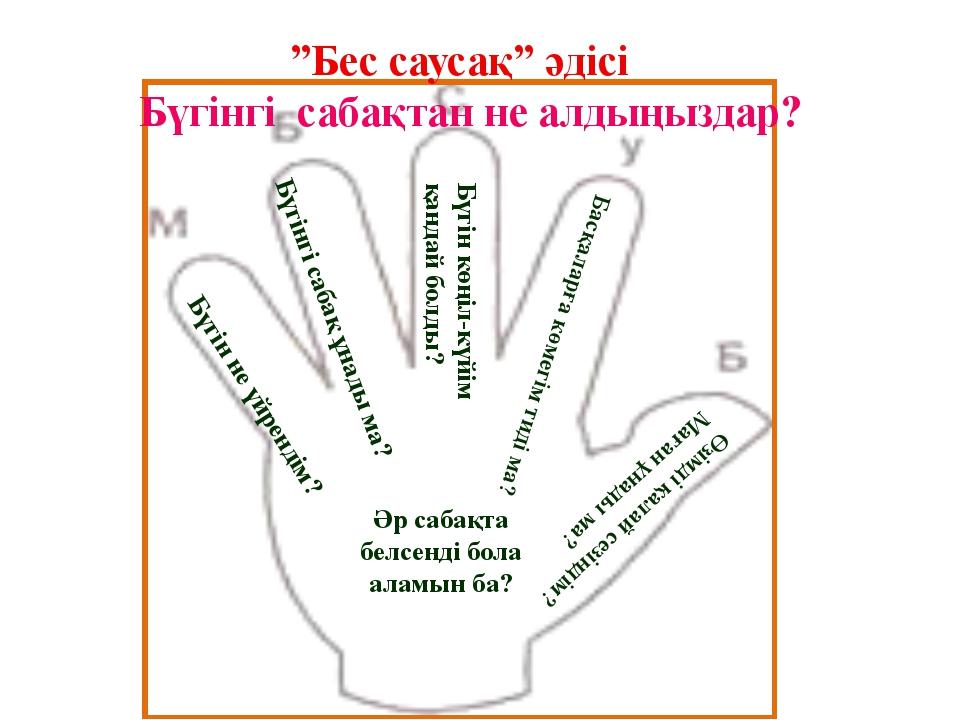